ЛЕКЦІЯ № 2
Короткострокове фінансуванняпідприємства на основі факторингу
Питання лекції:
Поняття факторингу. Відмінності між факторингом та кредитом.
Механізм дії класичного факторингу
Види факторингу
Переваги та недоліки факторингу
Факторинг (від англ. Factor – посередник, торговий агент) – це спосіб відновити оборотний капітал постачальника за рахунок залучення сторонніх коштів.  Це перевідступлення банку або фінансовій компанії неоплачених боргових зобов язань, які виникають в процесі реалізації товарів, робіт, послуг на умовах комерційного кредиту
Згідно з конвенцією про факторингові операції 1988 року операція вважається факторинговою тоді, коли вона задовольняє принаймні дві з чотирьох умов.
1. Наявність кредитування у формі оплати позикових зобов'язань.
2. Облік дебіторської заборгованості підприємства-постачальника.
3. Інкасування дебіторської заборгованості підприємства-постачальника.
4. Страхування підприємства-постачальника від кредитного ризику.
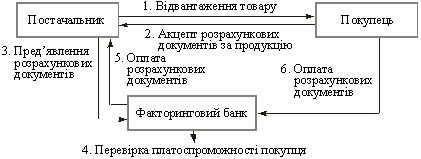 Рис. Механізм дії класичного факторингу
[Speaker Notes: Рис. Механізм дії класичного факторингу]
Фактор або фінансовий агент, посередник – організація, що оперує коштами. Укладання договорів переуступки прав грошових вимог звільнено від ліцензування. Закон вносить обмеження тільки по статусу підприємств – це повинна бути юридична особа, яка здійснює комерційну діяльність. Тому посередником може виступати як кредитна установа (банки, мікрофінансові організації), так і будь-яке підприємство незалежно від організаційної форми, складу засновників. В Україні більшість факторингових операцій проводять банки або створені ними спеціалізовані дочірні фірми, філії.
Клієнт, кредитор – продавець, що відпустив товари (виконав роботи, послуги) з відстрочкою платежу і передає право вимоги заборгованості за них фактору
Покупець, дебітор, боржник – компанія, якій відвантажила продукцію (товари) або виконала роботи (послуги) з умовою оплати за них через певний термін. Постачальник – контрагент кредитора, який постачає йому матеріали (товари) або виконує роботи.
Факторингова компанія – це компанія, що надає послугу факторингу. 
Договір факторингу – юридично складений документ, який регулює відносини між сторонами факторингової угоди, визначає права і обов’язки, відповідальність в разі порушення зобов’язань.
Види факторингу
1) За ознакою розподілу ризиків:
Факторинг з регресом  (регресний факторинг) – це коли банк (факторингова компанія) не приймає на себе ризики невиконання контракту покупцем. Якщо останній в результаті не заплатив фактору за отриманий товар, документи по угоді повертаються продавцю, який повністю компенсує банку витрачені гроші і далі вже сам стягує з покупця заборгованість за переданий товар. Такий вид факторингу зустрічається рідко, оскільки він невигідний продавцю і використовується лише в крайніх ситуаціях.
Факторинг без регресу – банк приймає на себе всі ризики по угоді. Сплативши постачальнику за договором факторингу, банк сам стягує з покупця борг в разі прострочення, оплачує судові витрати, несе інші витрати.
2) За ступенем інформування покупця:
Відкритий факторинг – це коли продавець повідомляє покупцю про те, що право вимоги оплати за угодою купівлі-продажу передано фактору, і платіж покупець повинен здійснювати на адресу факторингової компанії.
Закритий факторинг – покупця не інформують про участь в угоді третьої сторони. Він платить постачальнику, а вже той перераховує гроші фактору.
3) За податковою підзвітністю учасників угоди:
Внутрішній факторинг – продавець, покупець і фактор є податковими резидентами однієї і тієї ж країни.
Зовнішній (міжнародний) факторинг – одна зі сторін угоди є податковим резидентом іншої держави.
4) за моментом виникнення зобов’язання покупця:
Реальний факторинг – договір між продавцем і фактором полягає після поставки товару покупцеві.
Консенсуальний факторинг – договір між продавцем і фактором полягає до поставки товару, після укладення договору між продавцем і покупцем.
5) За кількістю факторів, що беруть участь в угоді:
Прямий факторинг – в операції бере участь один фактор. Це найбільш часта схема.
Взаємний факторинг – в операції беруть участь два фактори, причому один діє за дорученням другого. Так відбувається, коли угода міжнародна – або продавець, або покупець є резидентами іншої держави. Іноземна факторингова компанія залучає місцеву для дій від свого імені.
6) За сукупністю послуг факторингової компанії:
Вузький факторинг – фактор надає тільки основні послуги по одній угоді: перевірку платоспроможності покупця, надання грошових коштів, консультування.
Широкий (конвенційний) факторинг – фактор проводить повний супровід дебіторської заборгованості клієнта, включаючи складання всіх документів, бухгалтерські послуги, страхування, розширене консультування.
7) за типом документообігу угоди:
Традиційний факторинг – операція з використанням паперового документообігу.
Електронний факторинг (EDI-факторинг) – угода оформляється за допомогою виключно електронного документообігу.
Переваги факторингу:
1) Підприємство отримує можливість фінансування оборотного капіталу без забезпечення (застави);
2) Факторинг прискорює період оборотності грошових коштів;
3) У порівнянні зі стандартними кредитними продуктами, наприклад овердрафтом, факторинг дозволяє отримати до 90% від суми поставленого товару (майбутніх надходжень).
4) Факторинг - це можливість надавати більш вигідні (конкурентні) умови розрахунків своїм дебіторам (покупцям).
5) За допомогою факторингу поліпшується стан дебіторської заборгованості клієнта. Фактор перевіряє репутацію та платіжну дисципліну боржника, стежить за тим, щоб борг сплачувався своєчасно і в повному обсязі
Недоліки факторингу: 
1) Високі вимоги банку до наданих до продажу документів;
2) У багатьох випадках - необхідність поручительства за клієнта (те, що називається факторингом з регресом);
3) Ціна факторингу. На сьогоднішній день, факторинг - недешева послуга. Середня ціна факторингових операцій в комплексі становить близько 30% річних. Хоча, ціновий фактор, при всій своїй важливості, не є визначальним при виборі “постачальника” факторингу.